William and Catherine Booth
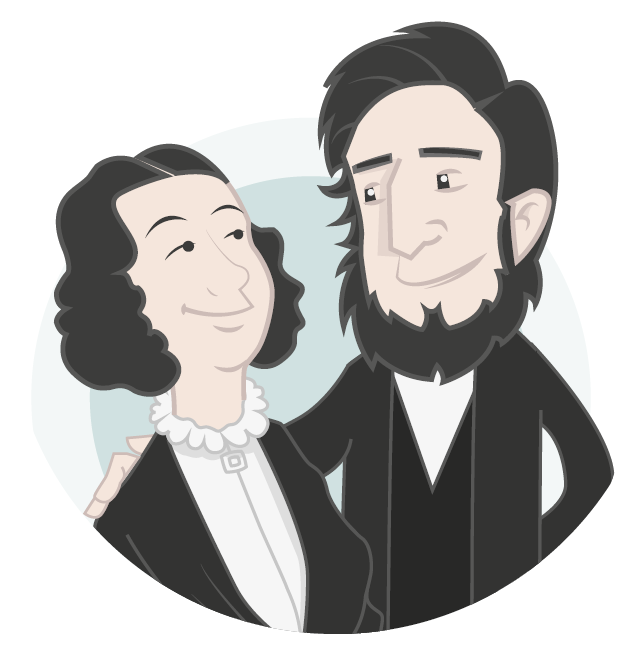 and The Salvation Army
Schools and
Colleges
Unit
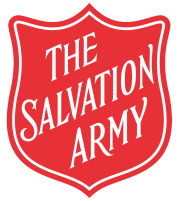 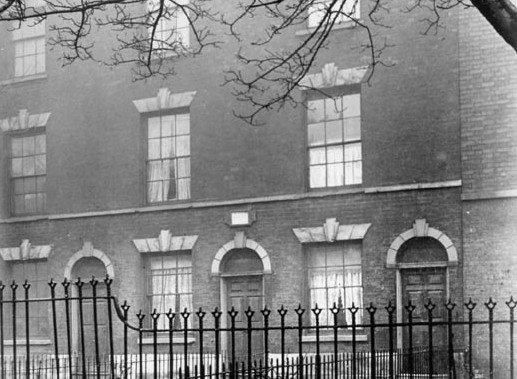 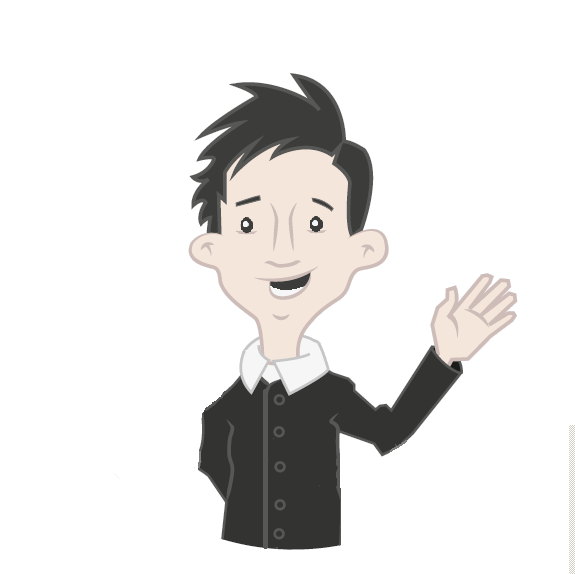 William was born in 1829
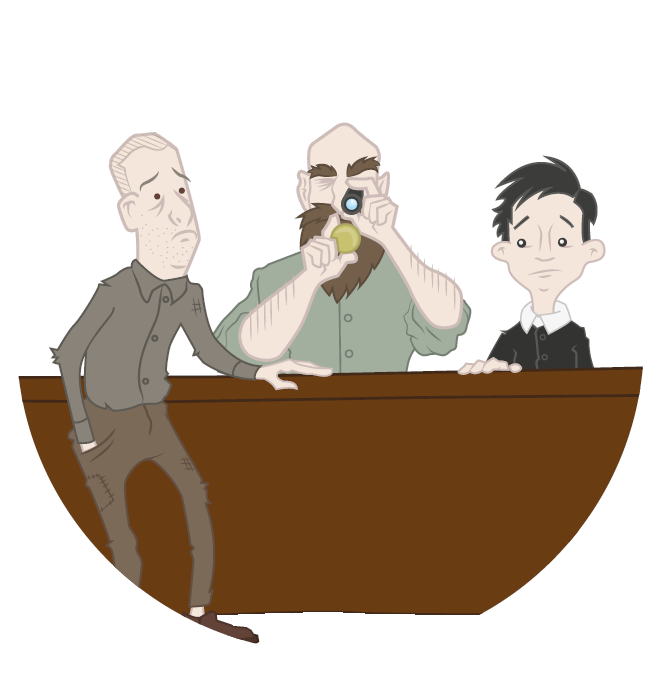 William saw people getting poorer and poorer
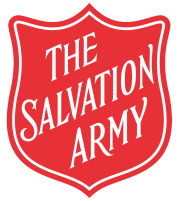 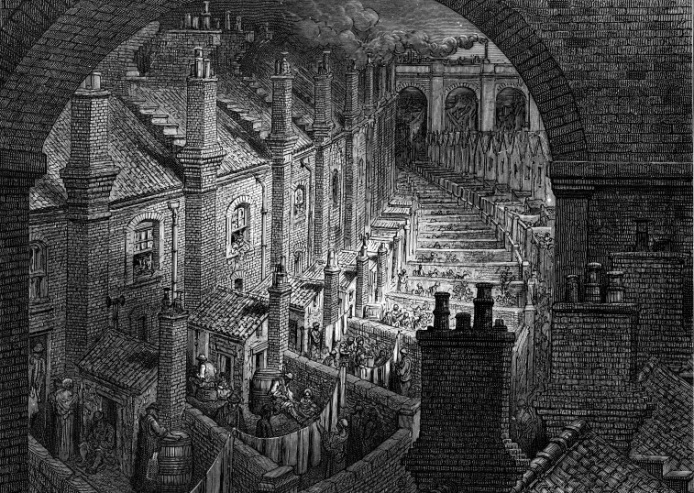 How can I help?
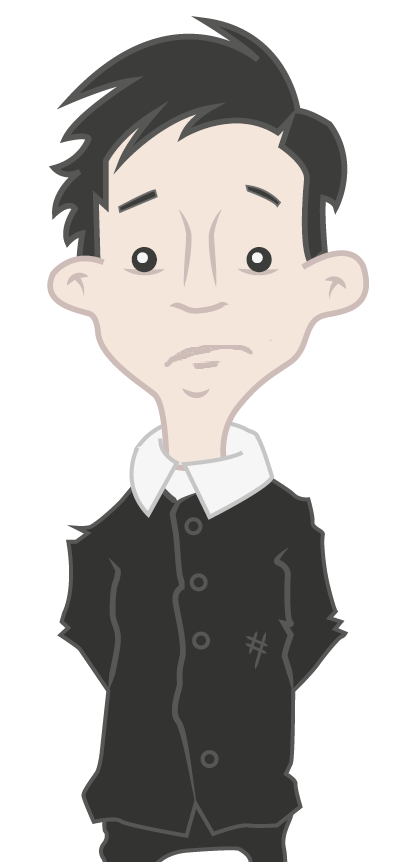 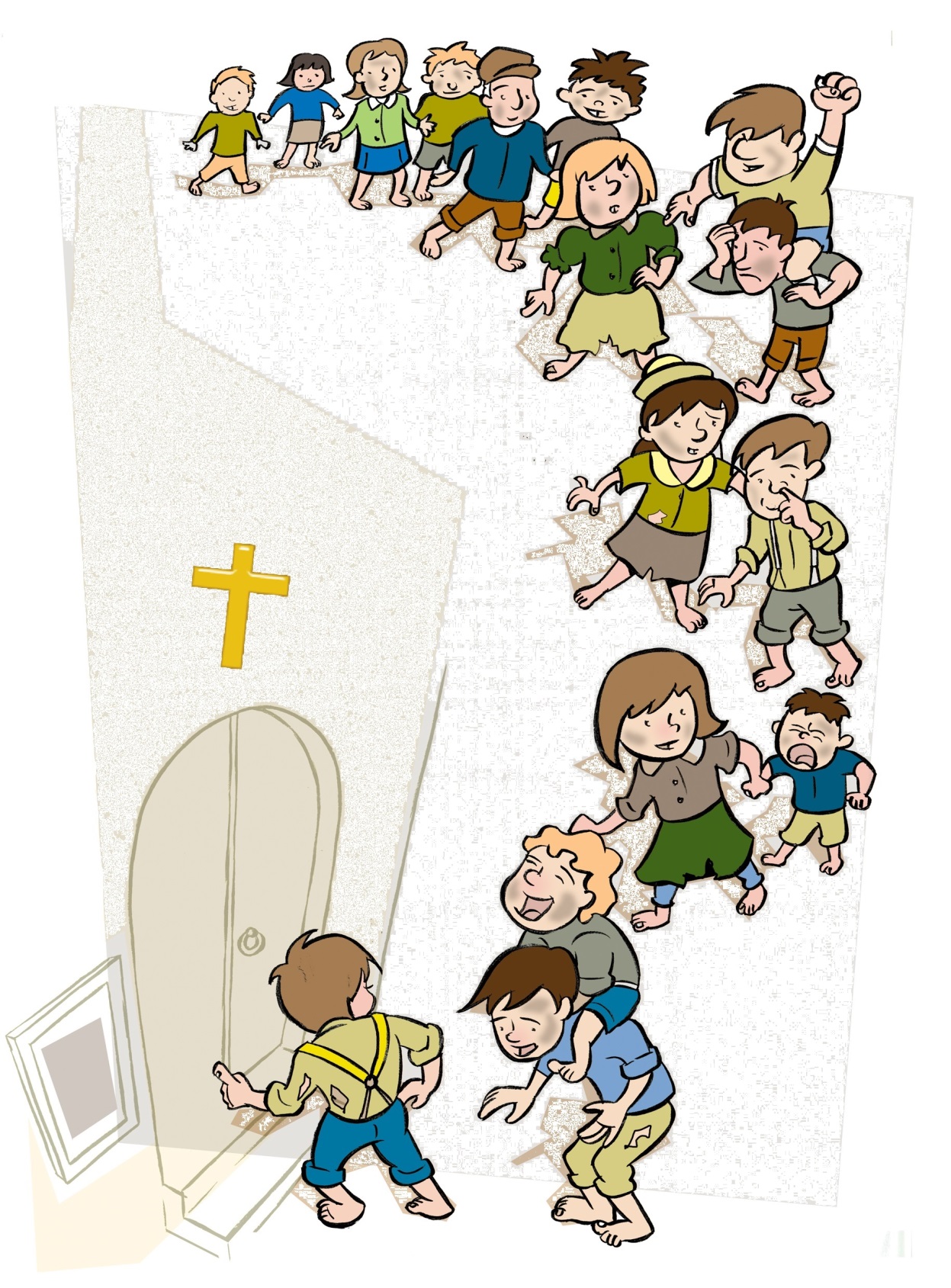 William and his friends helped people
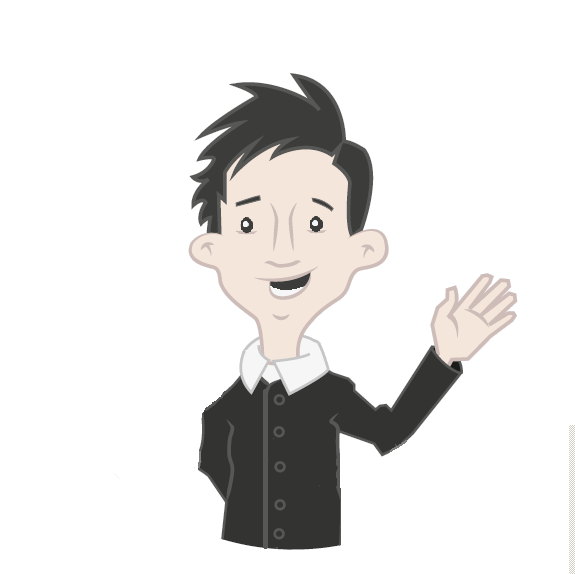 Welcome!
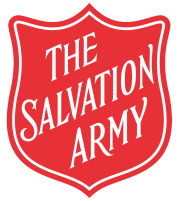 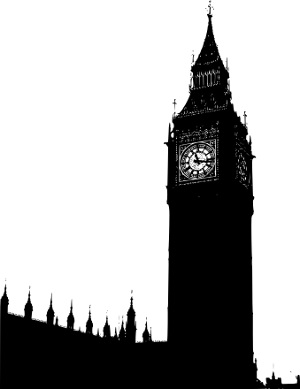 William wanted to become a preacher
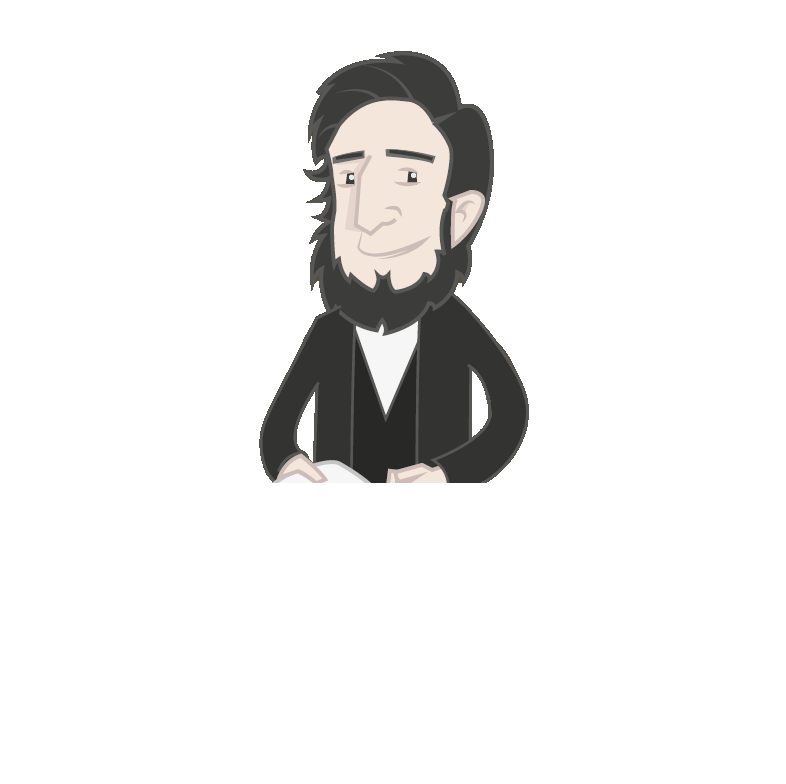 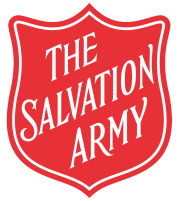 Meeting Catherine
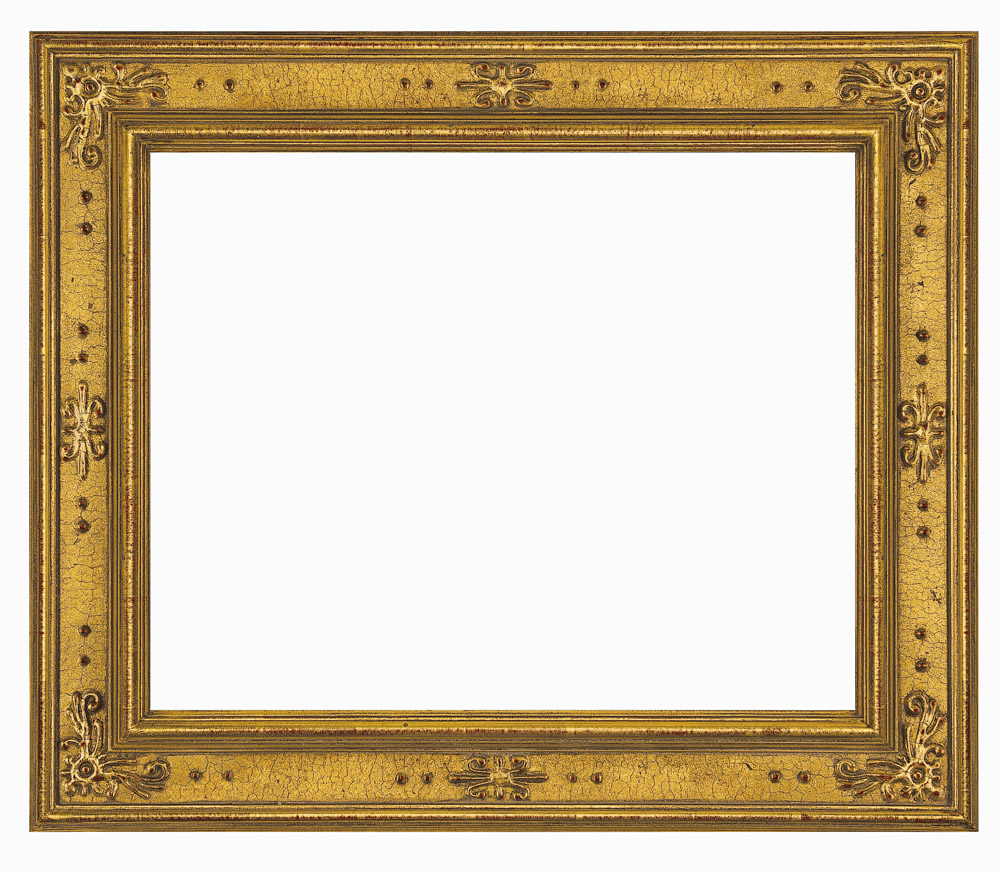 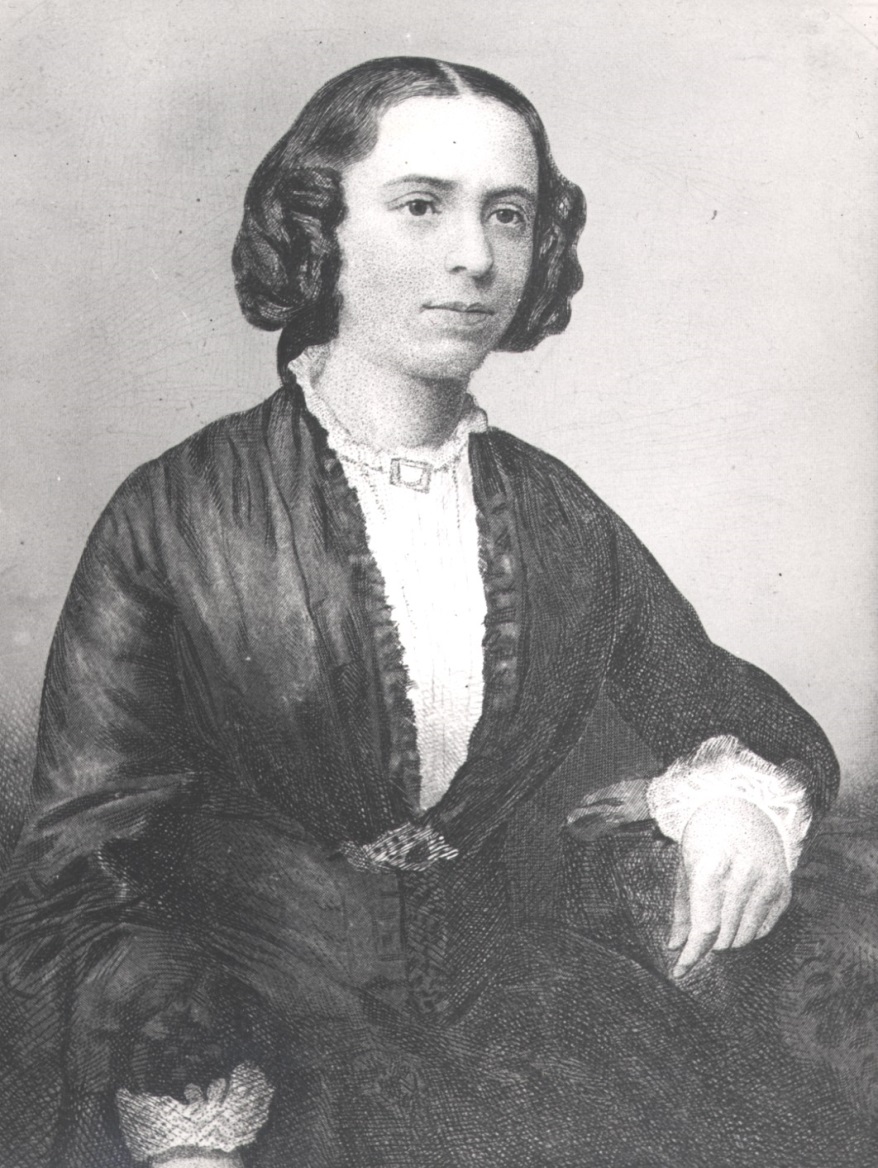 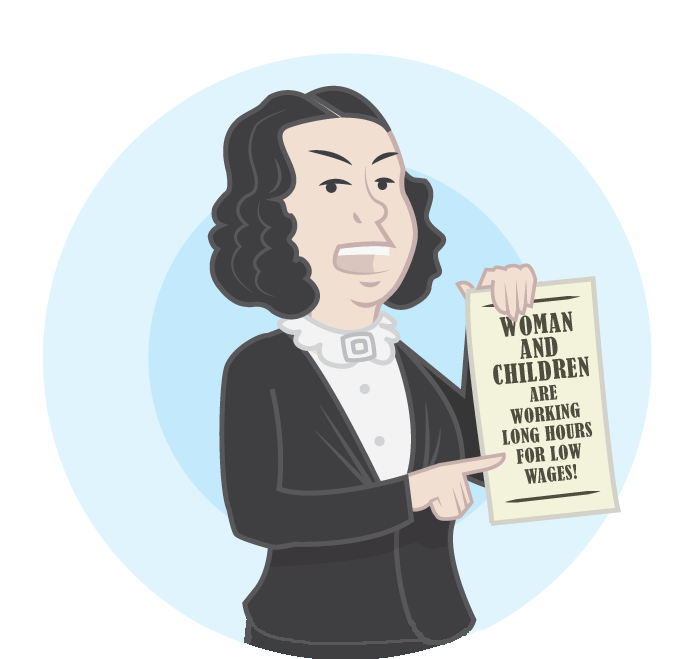 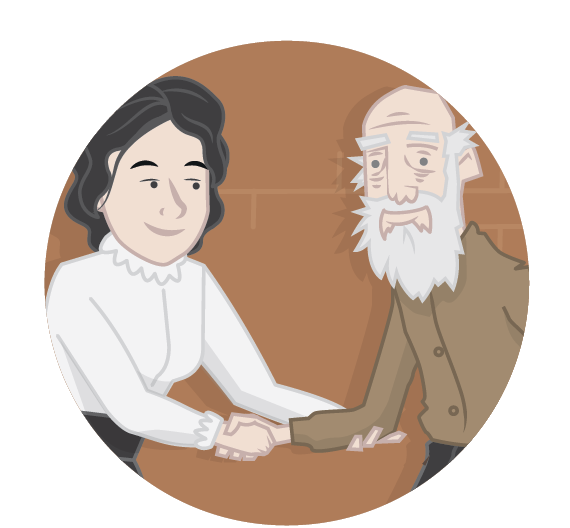 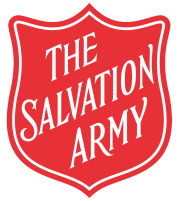 William became a minister
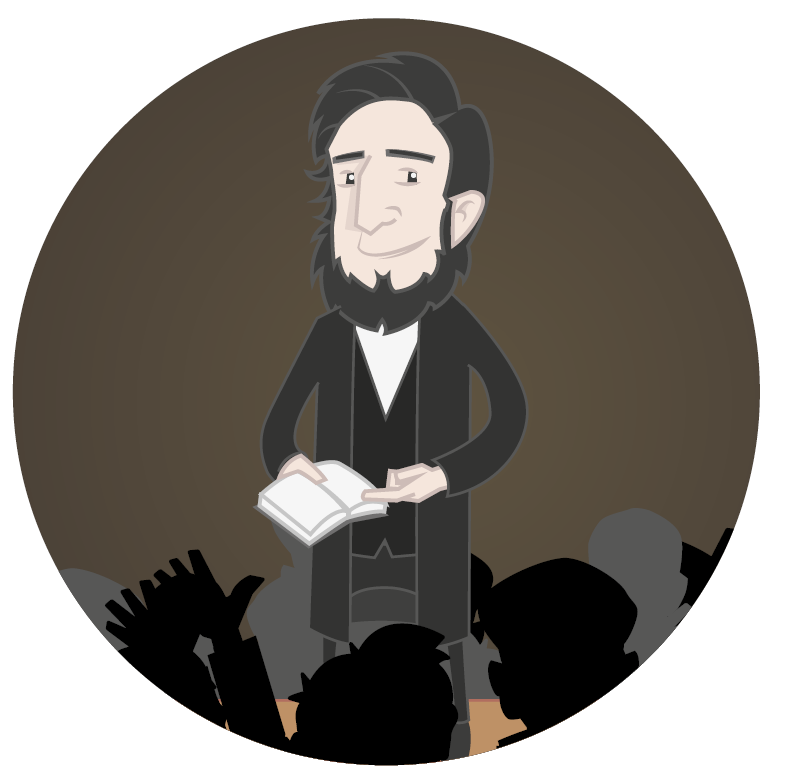 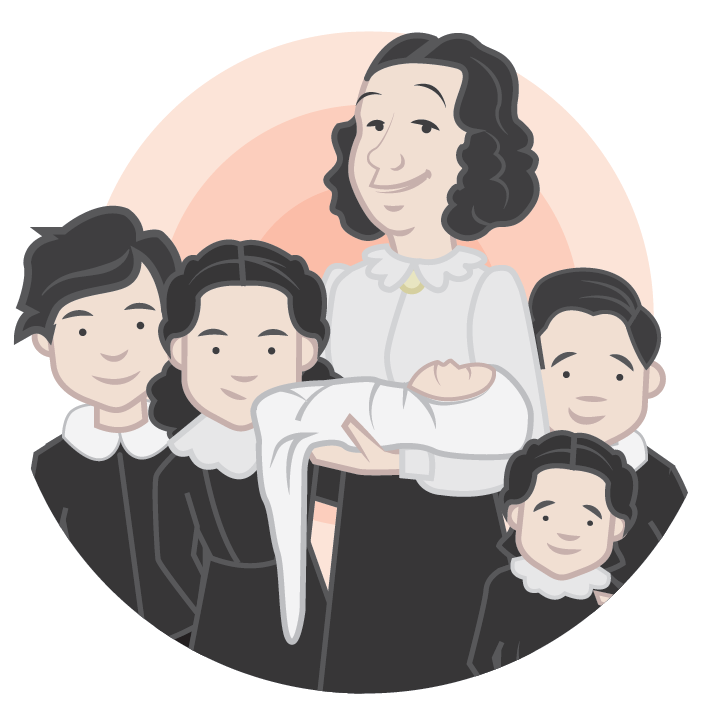 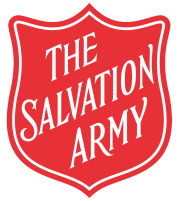 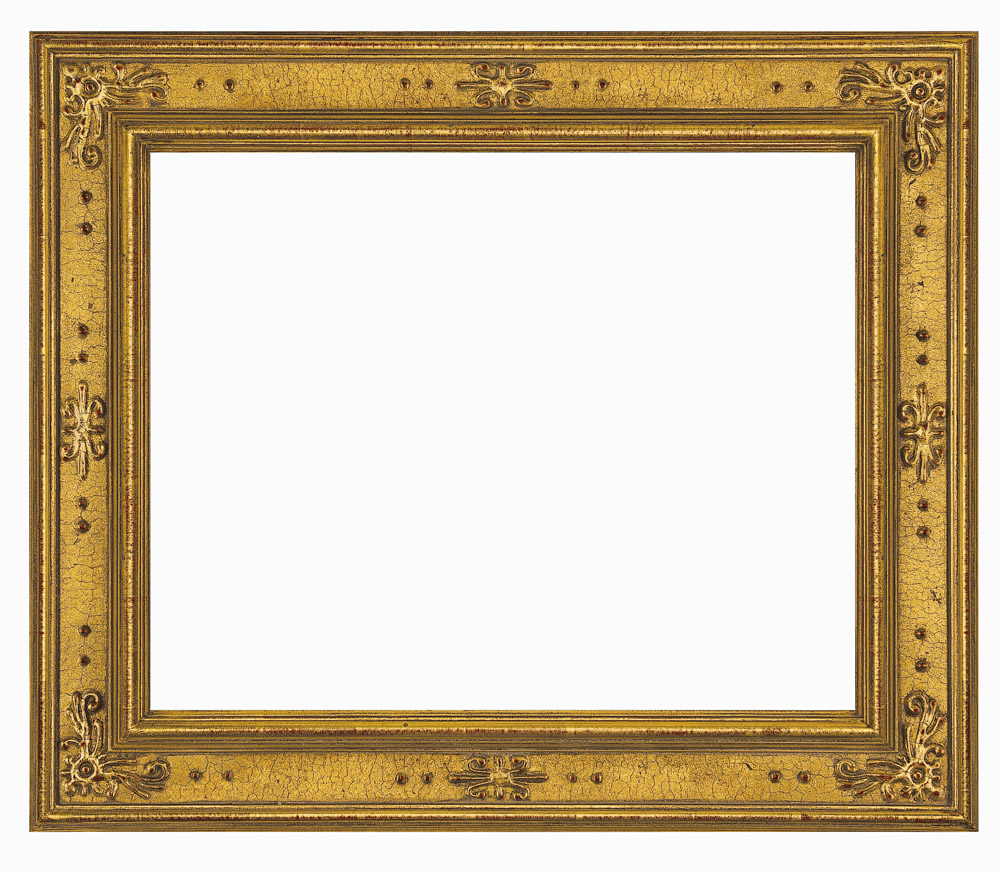 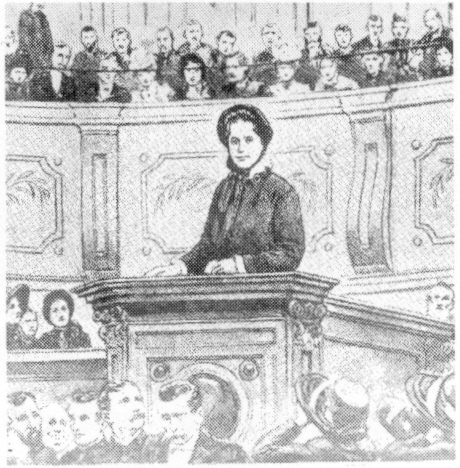 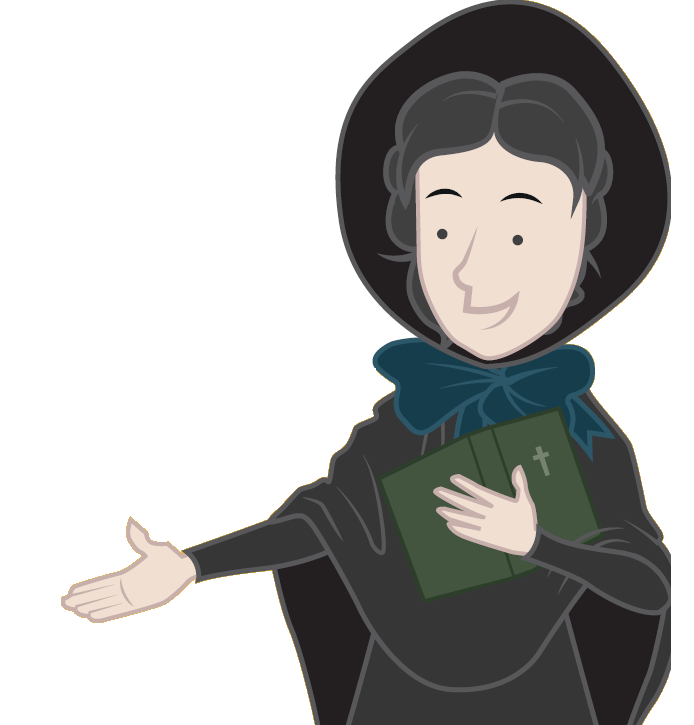 Catherine began 
to preach
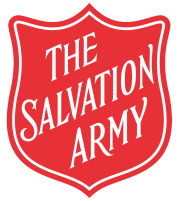 William worked in the poorest part of the city
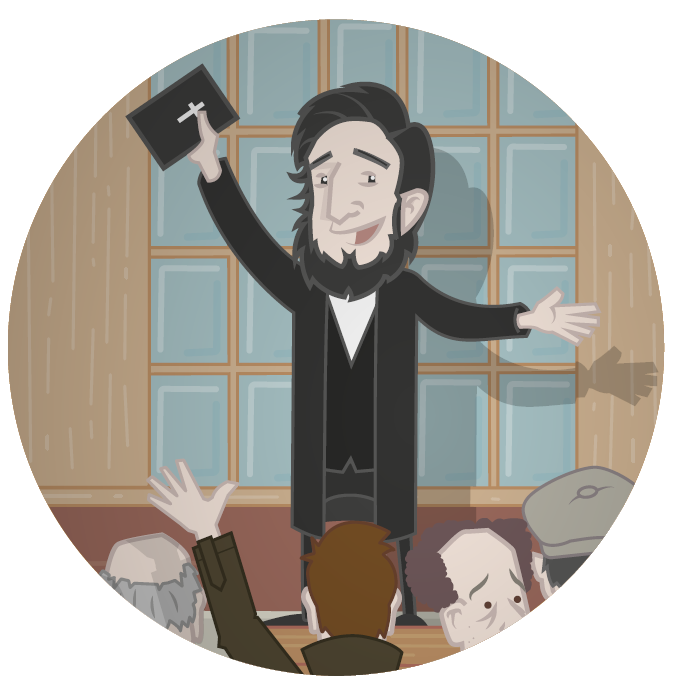 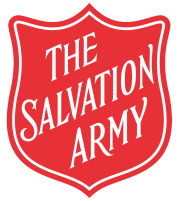 Feeding the hungry
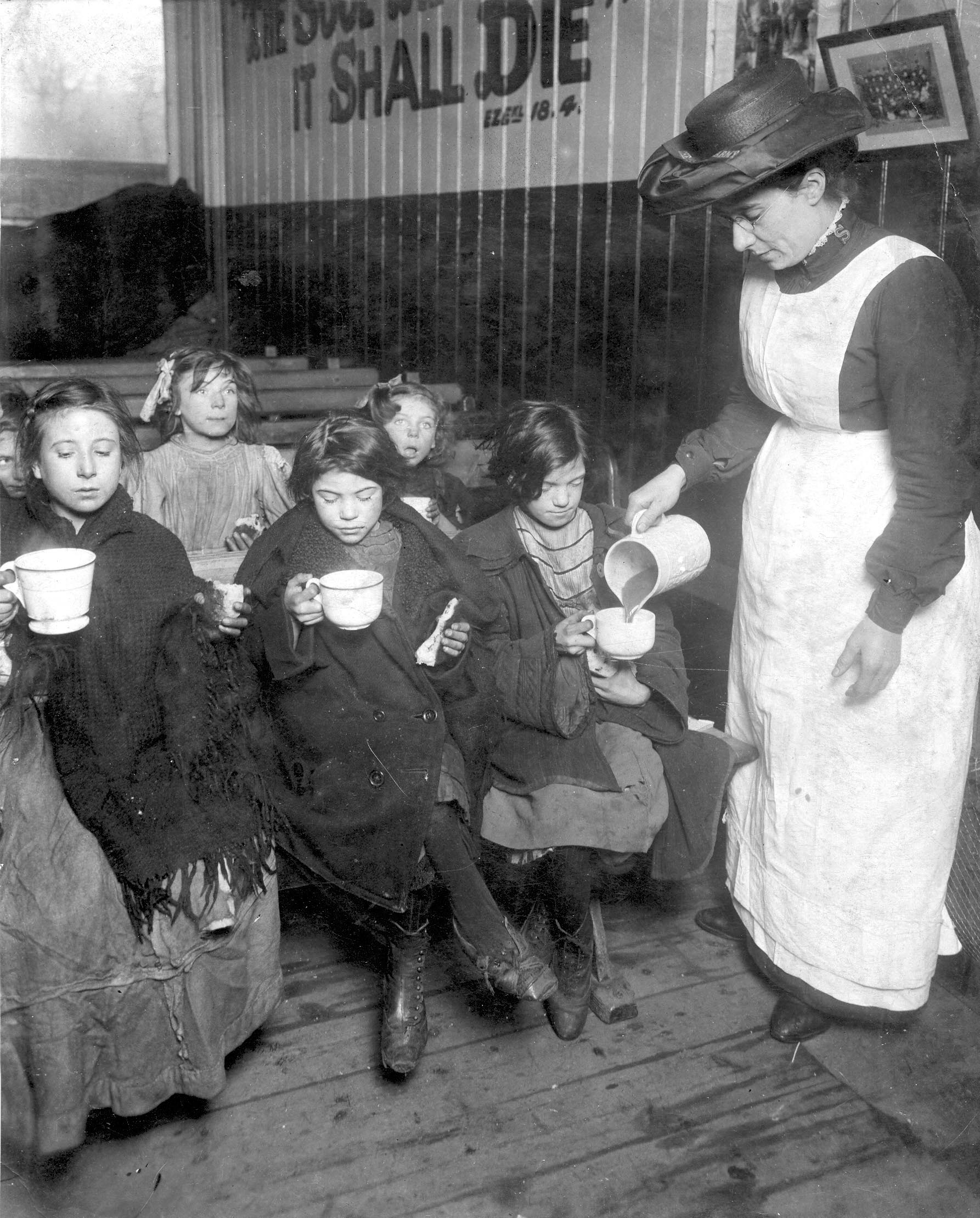 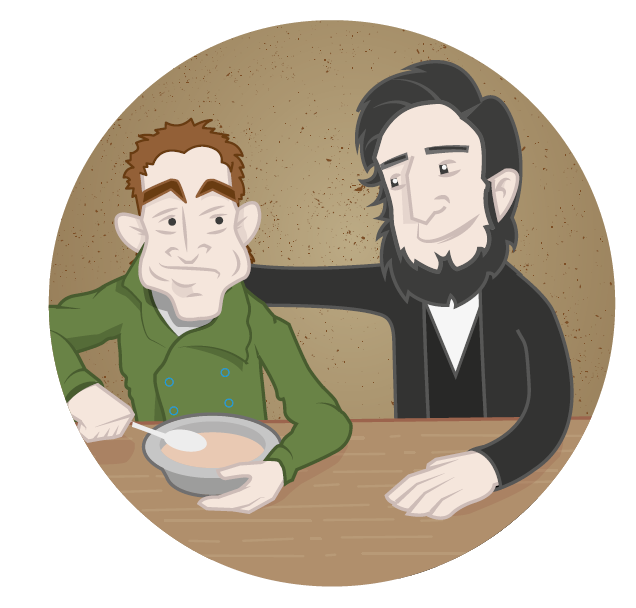 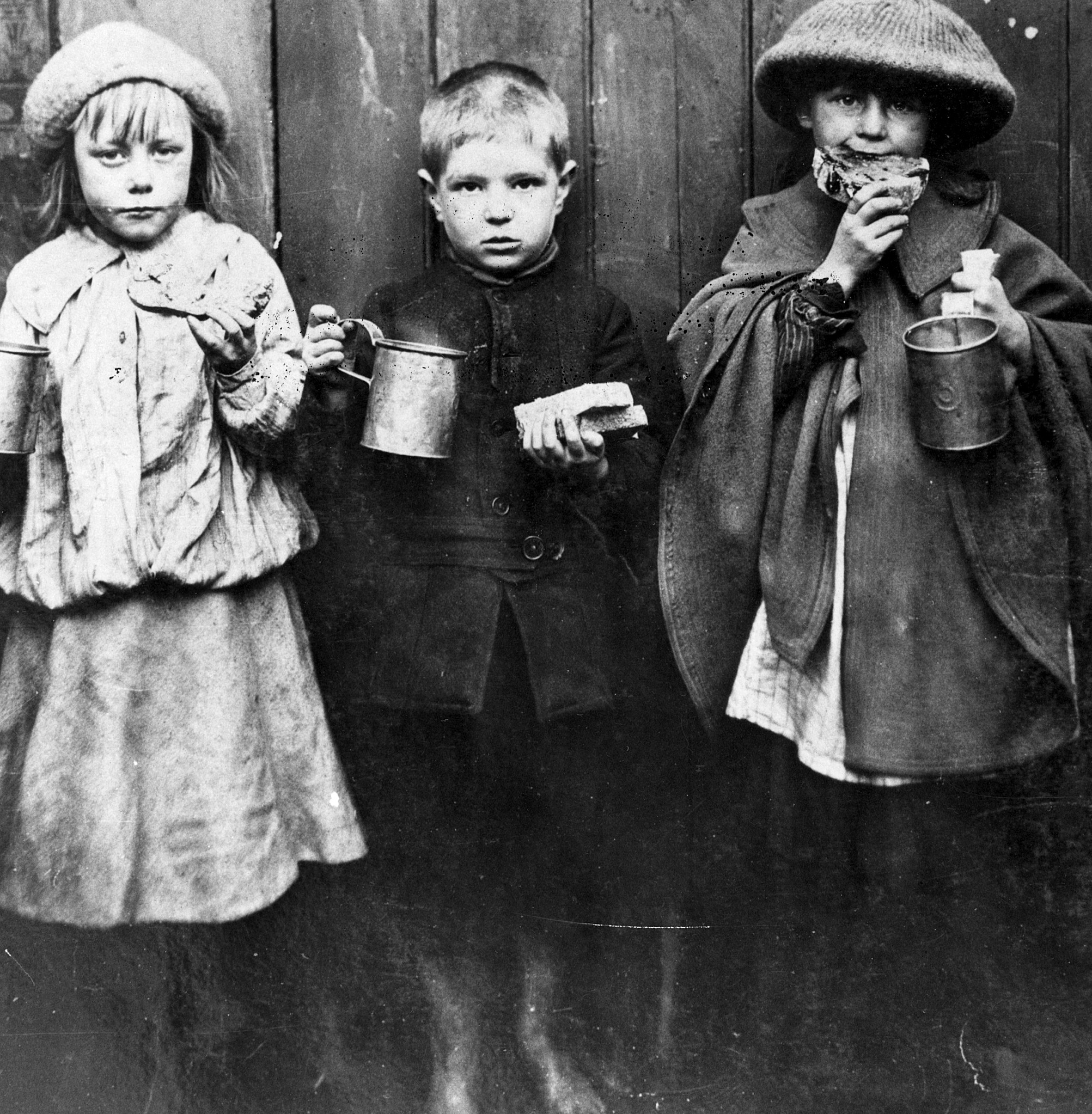 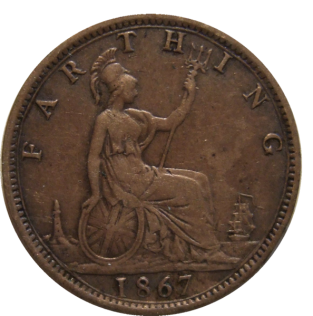 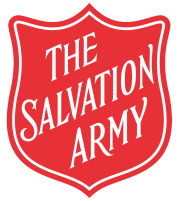 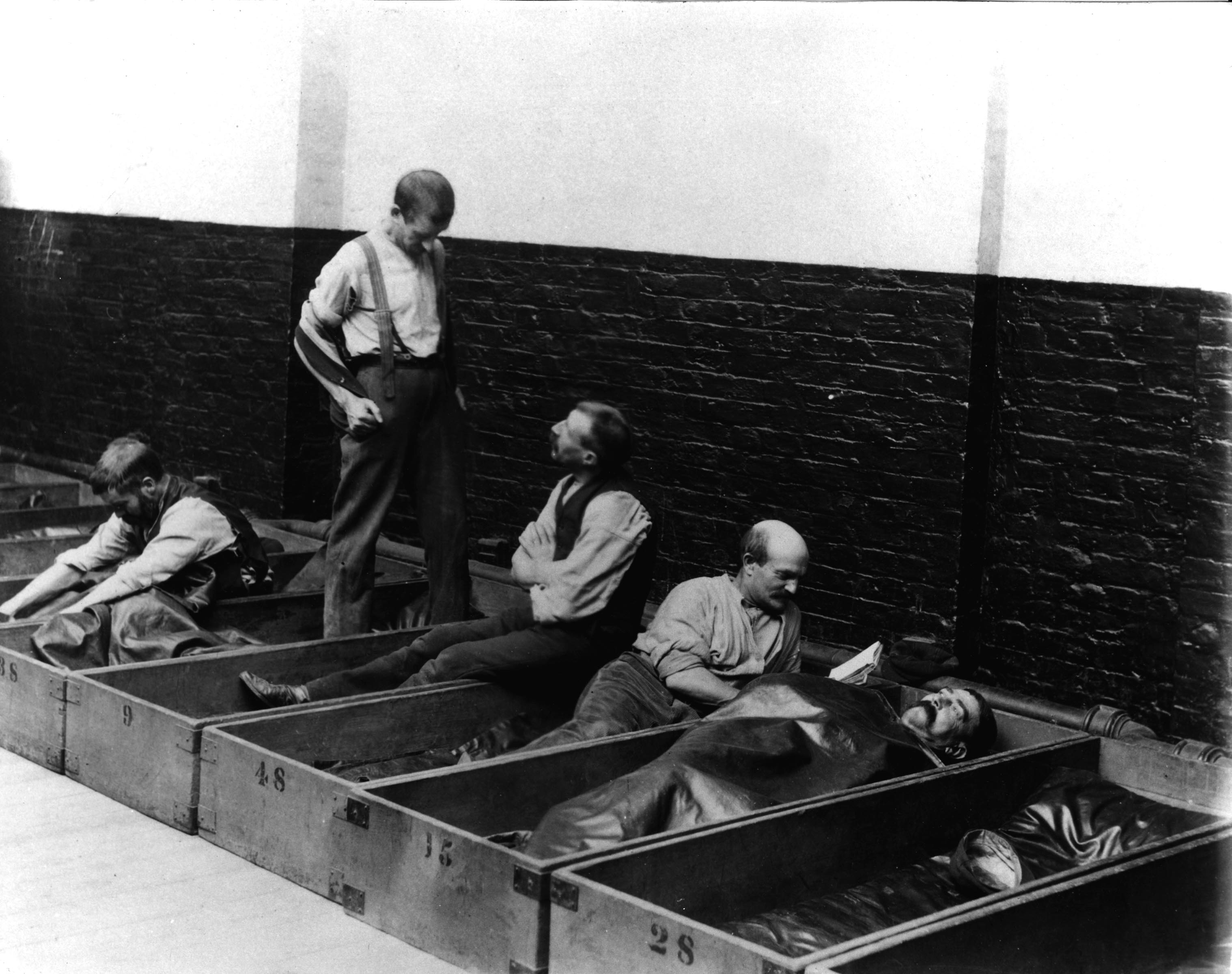 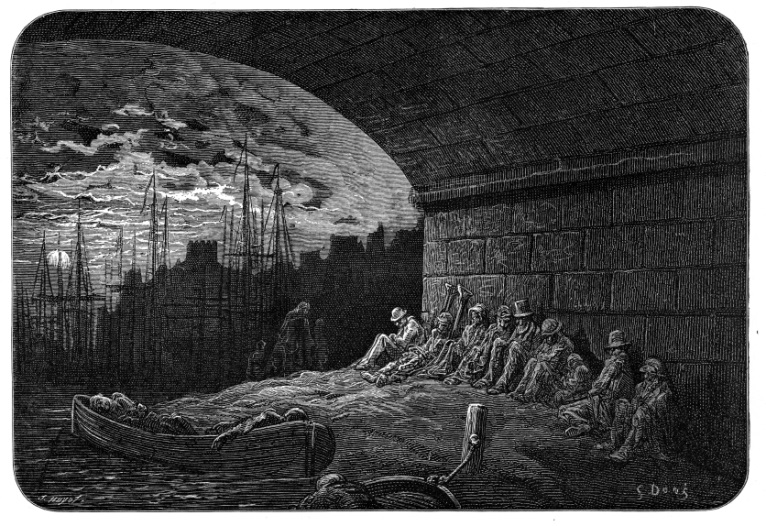 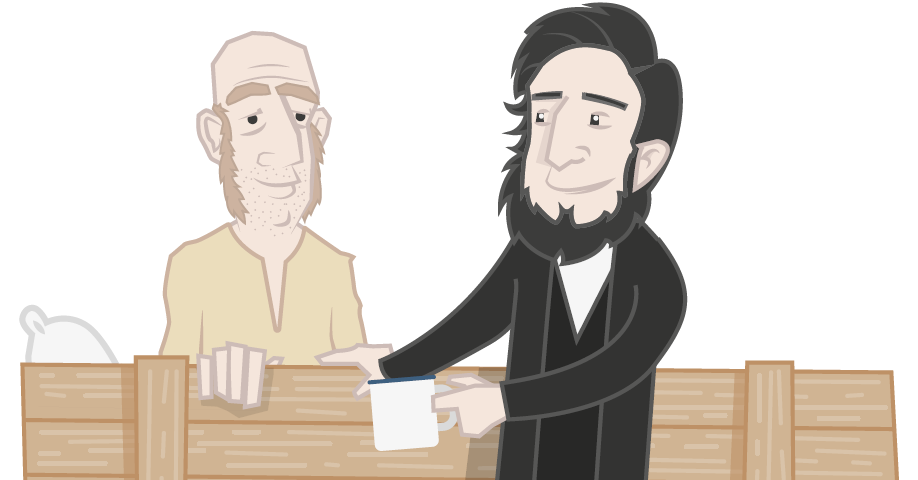 Shelters for 
the homeless
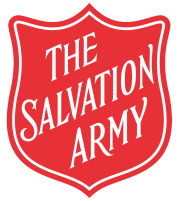 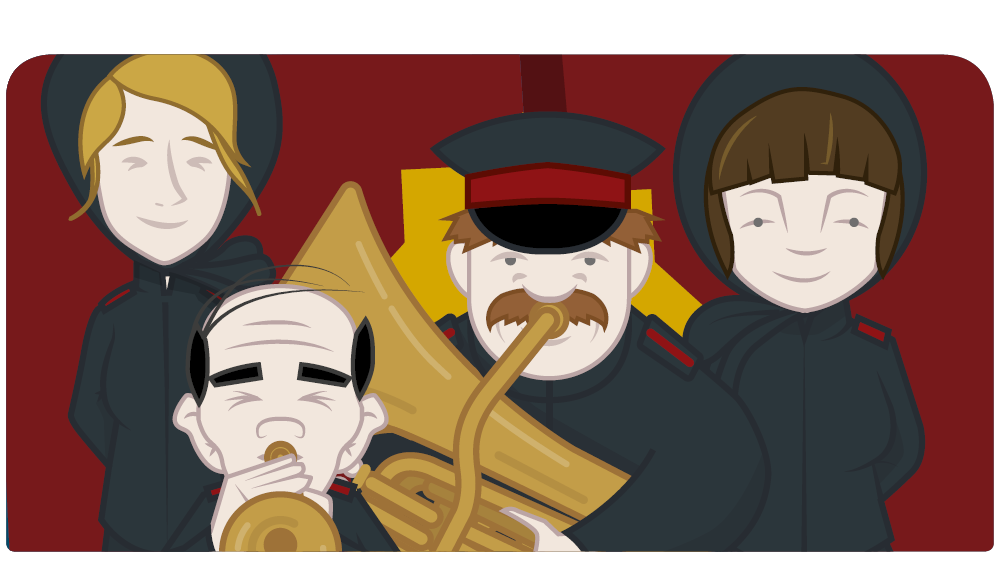 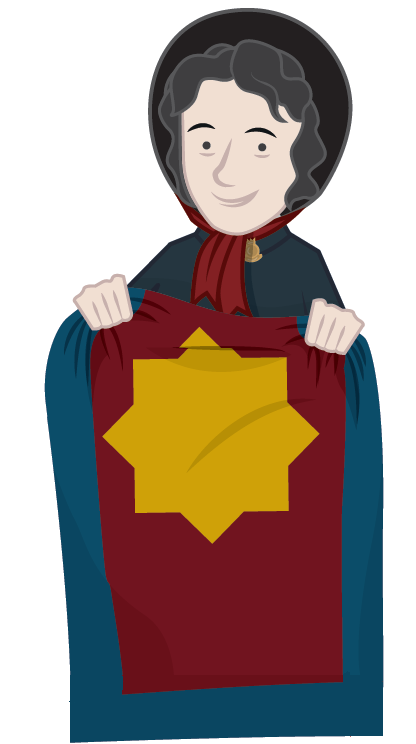 The Salvation Army
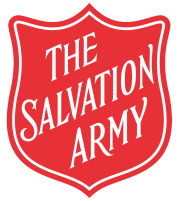 Not everyone was happy
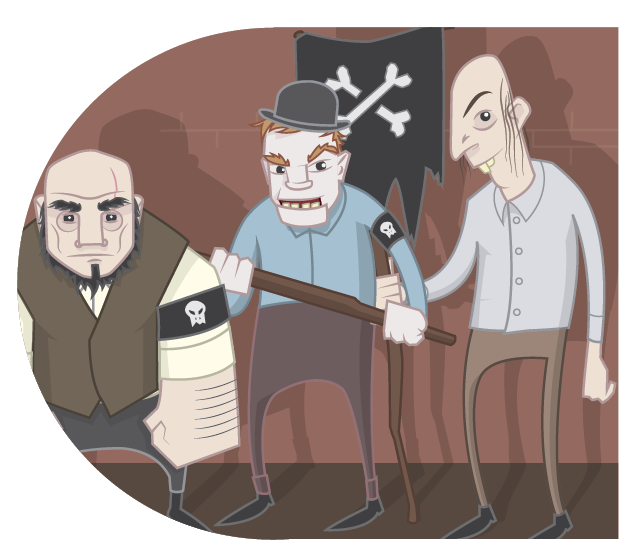 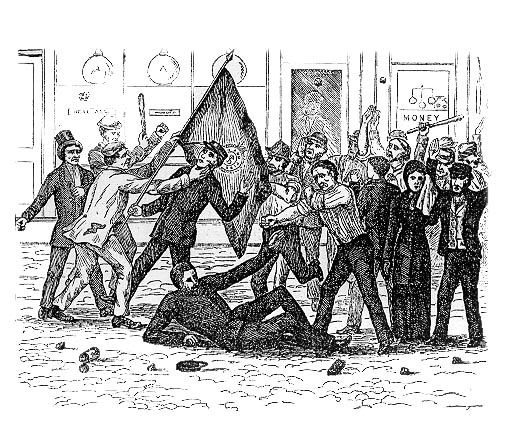 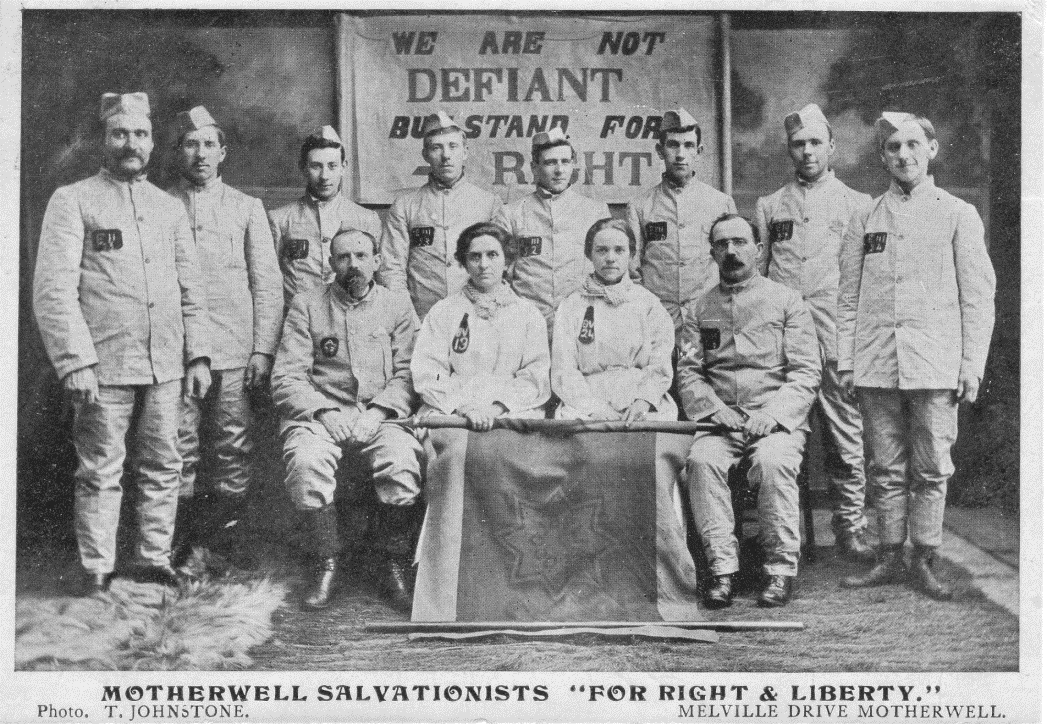 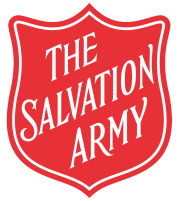 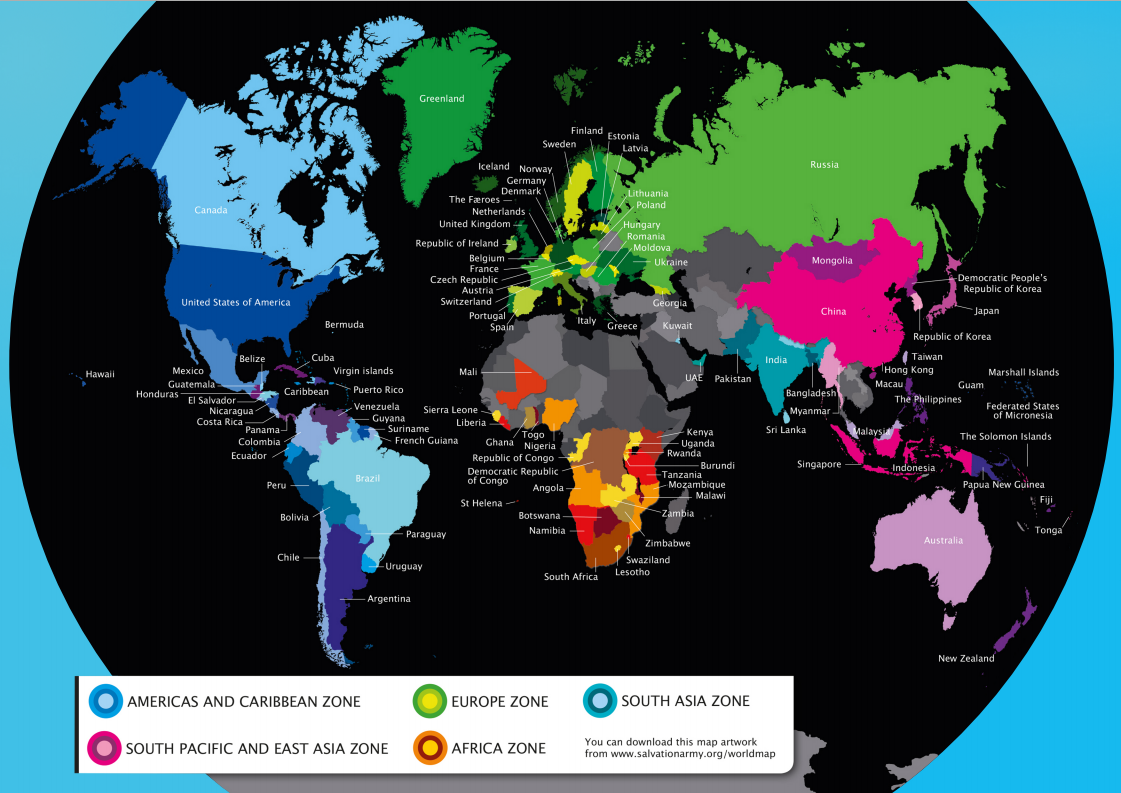 Going abroad
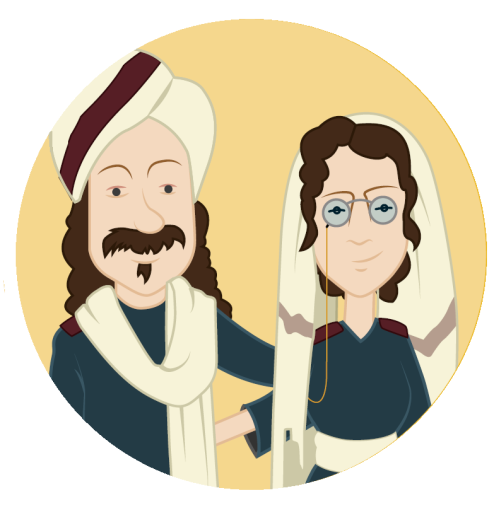 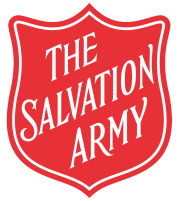 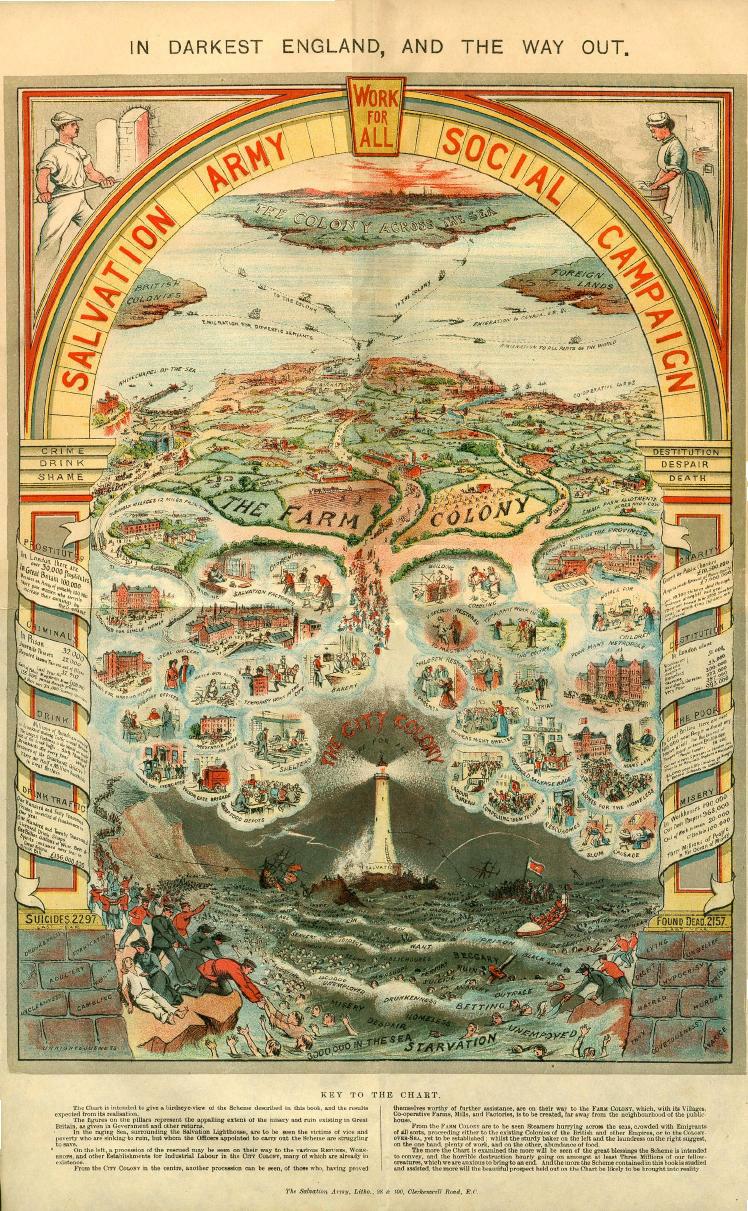 William dreamed of helping lots of people
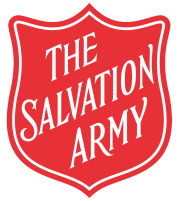 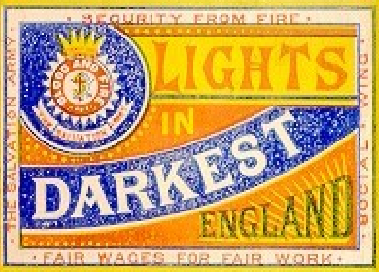 A better life for all
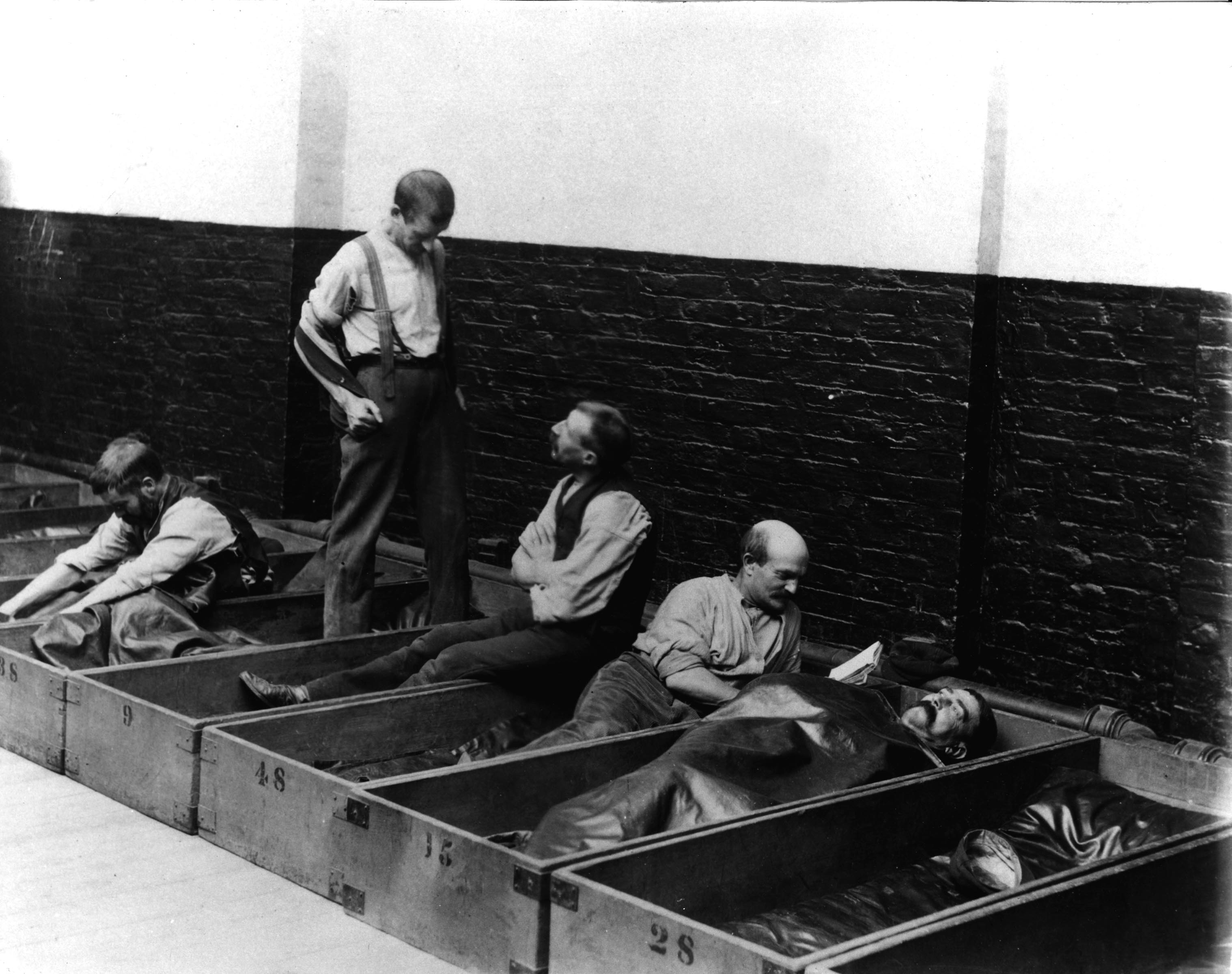 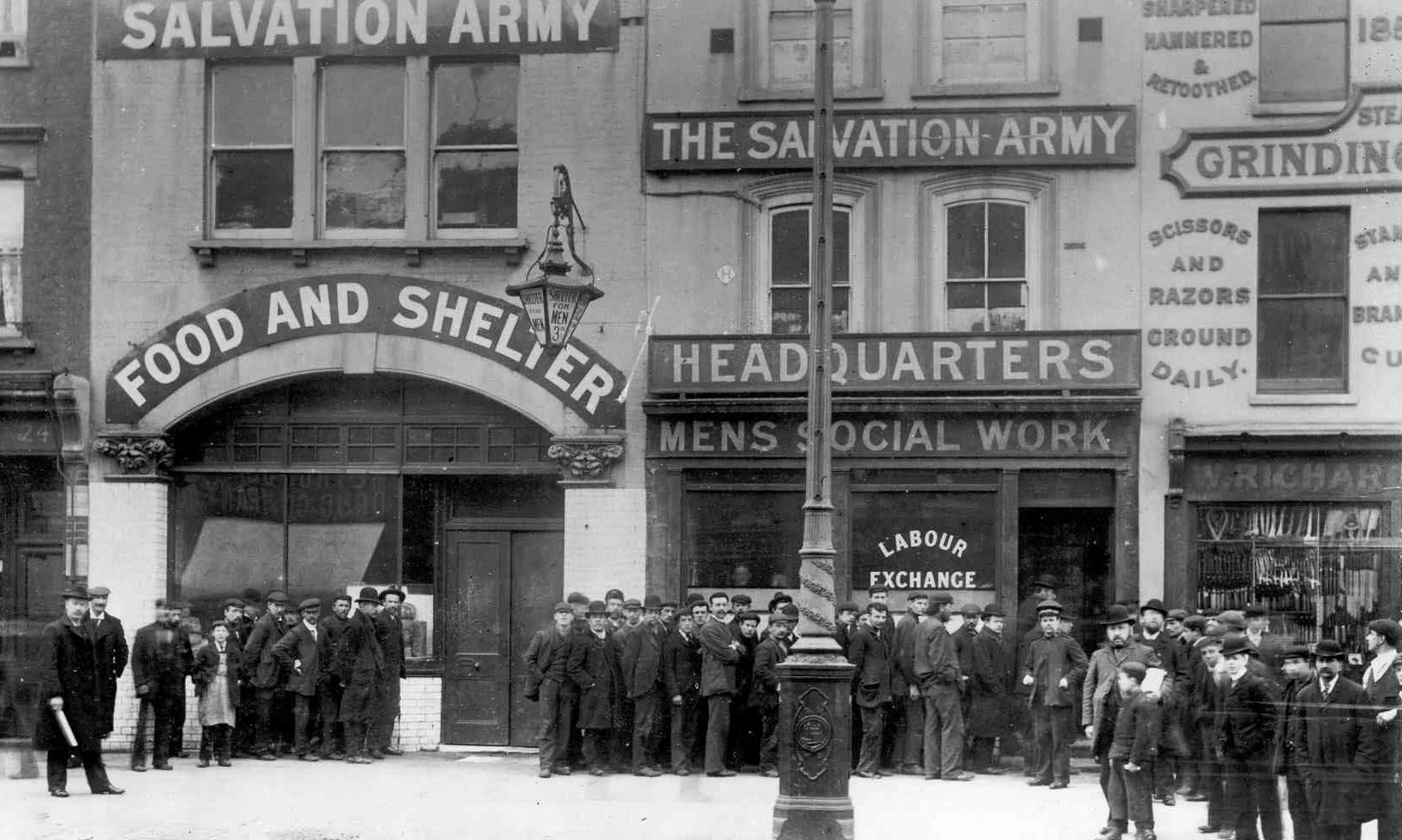 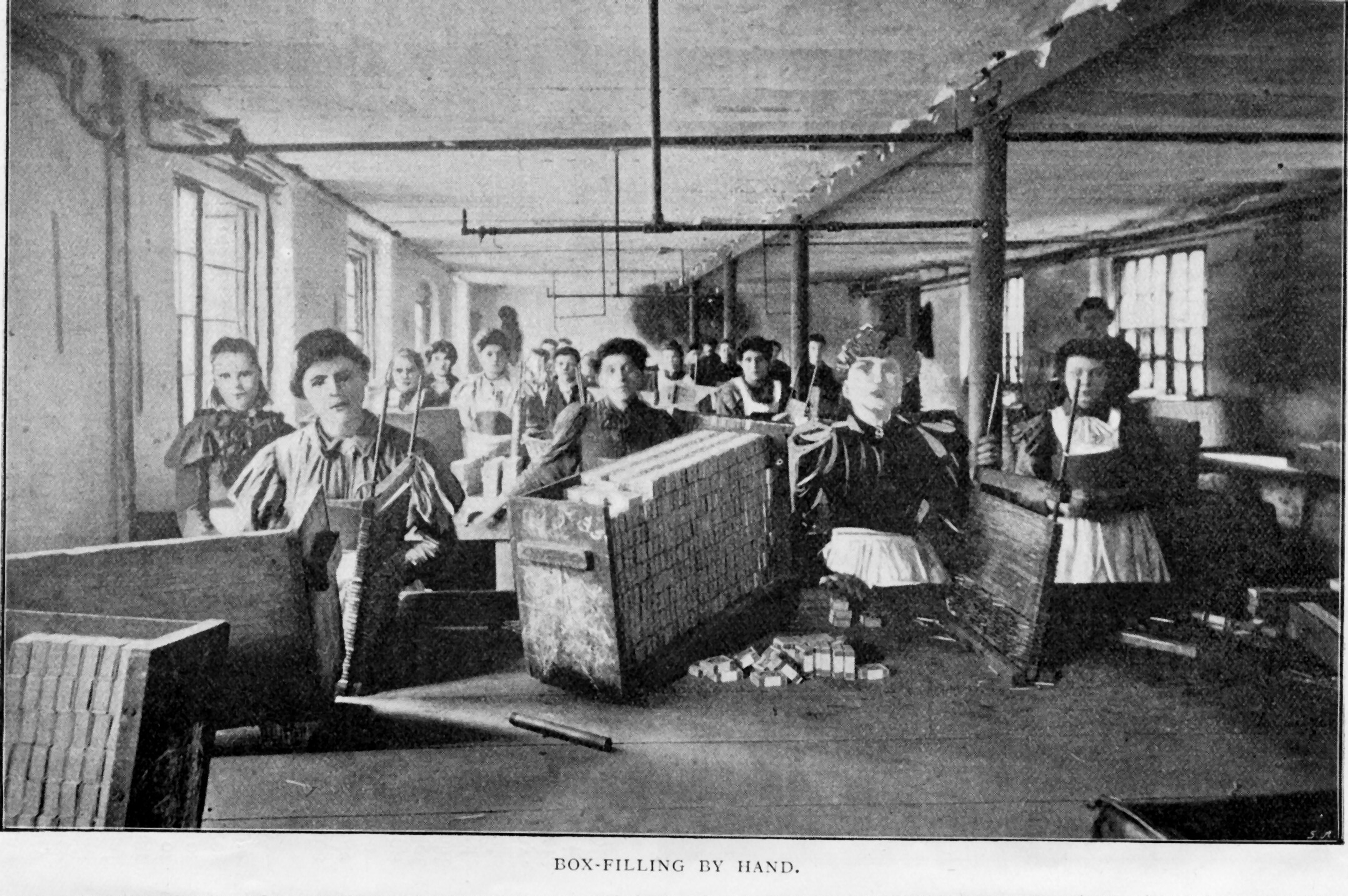 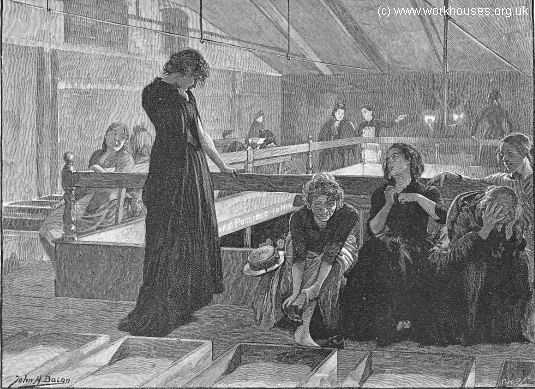 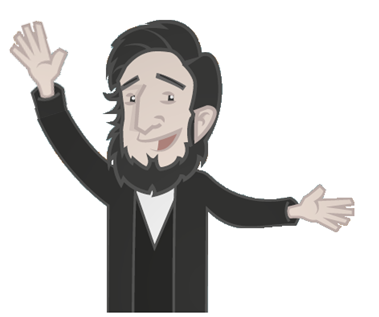 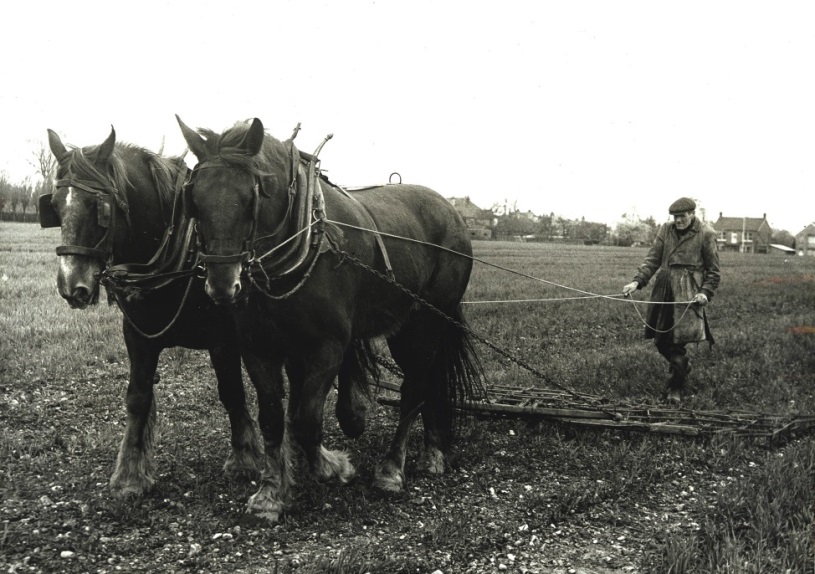 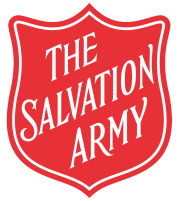 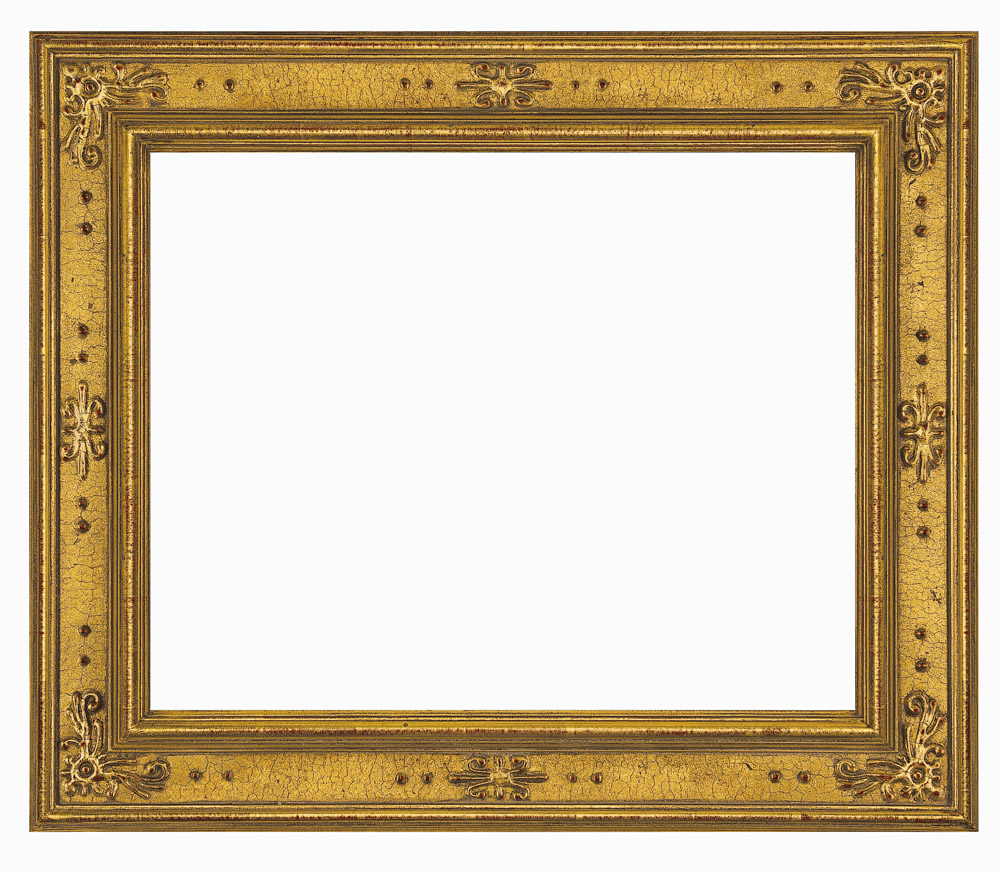 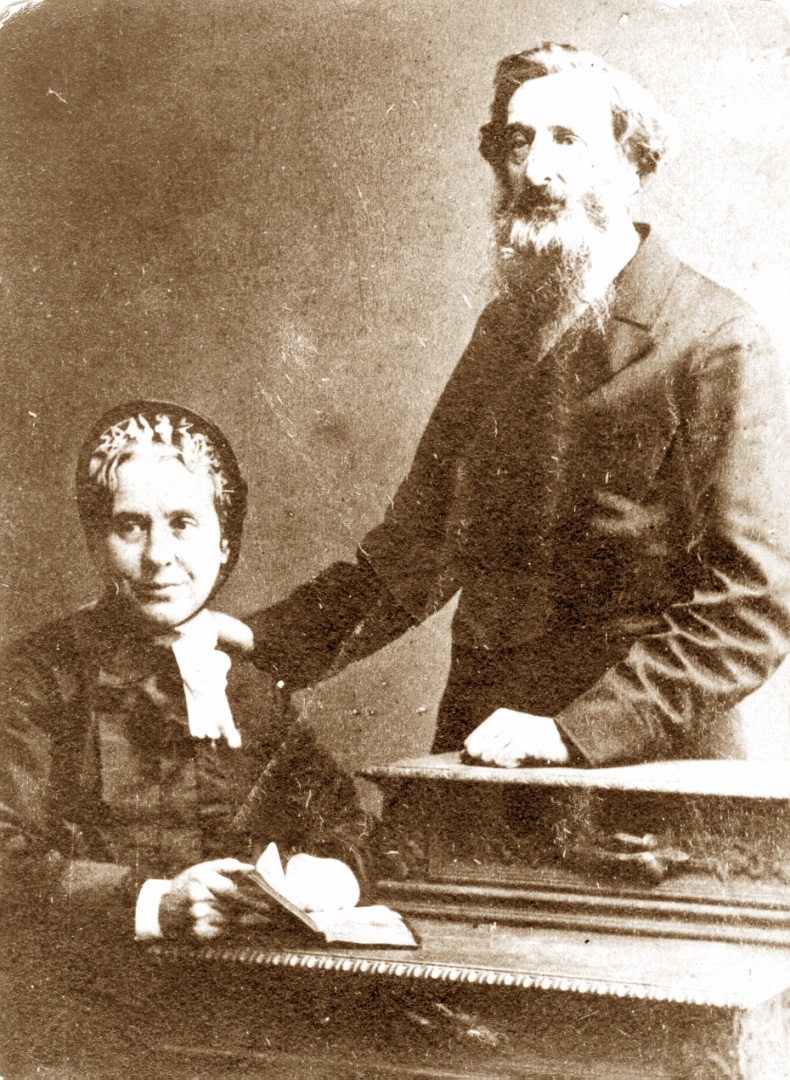 The Army Mother
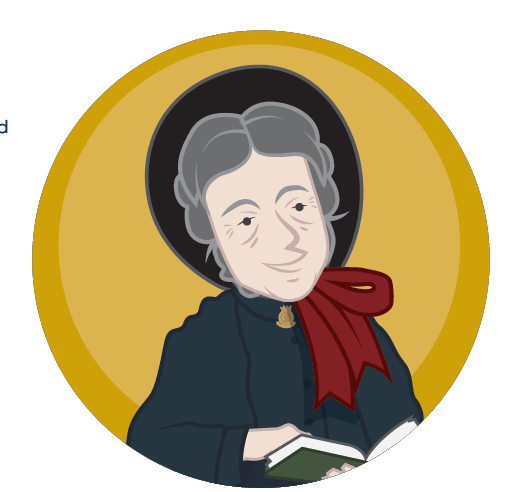 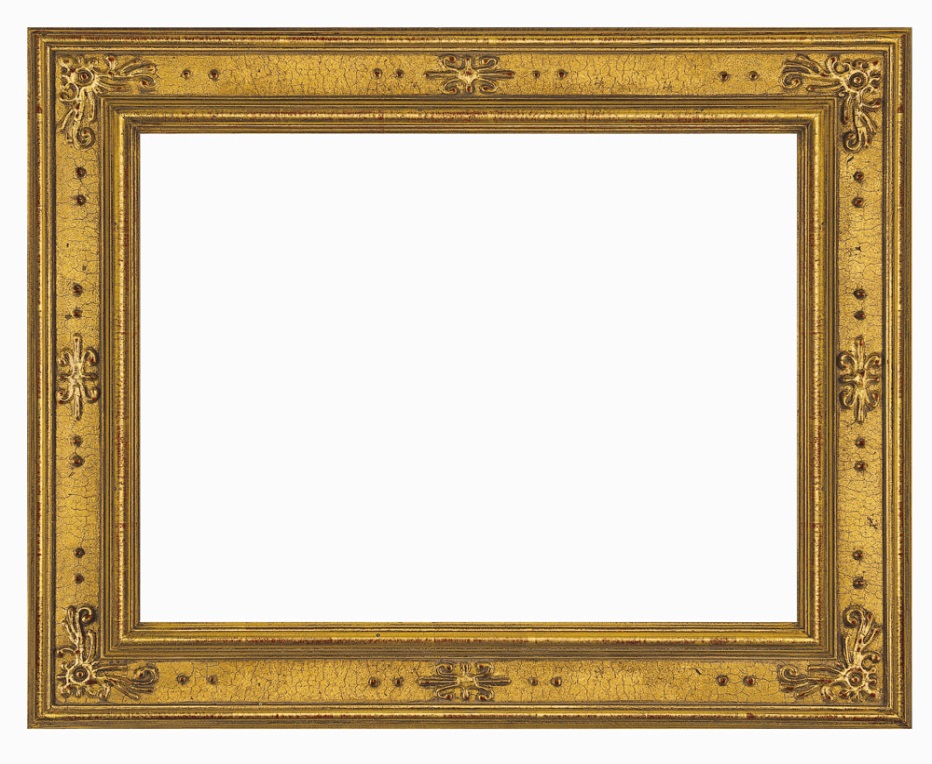 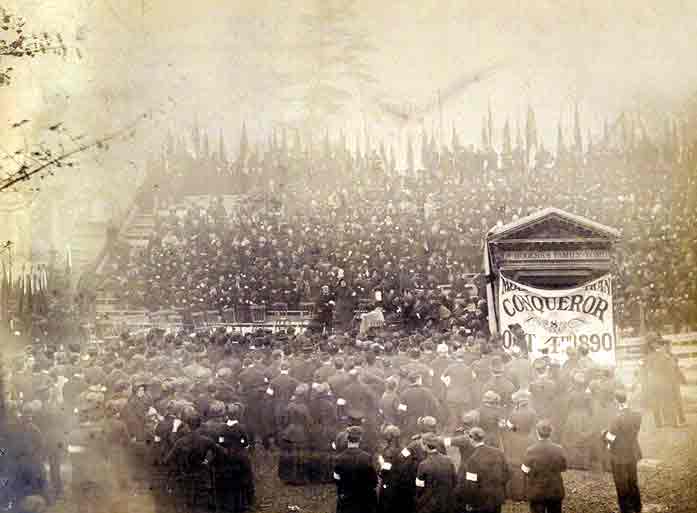 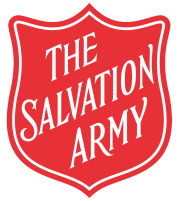 William visited The Salvation Army around the world
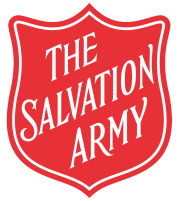 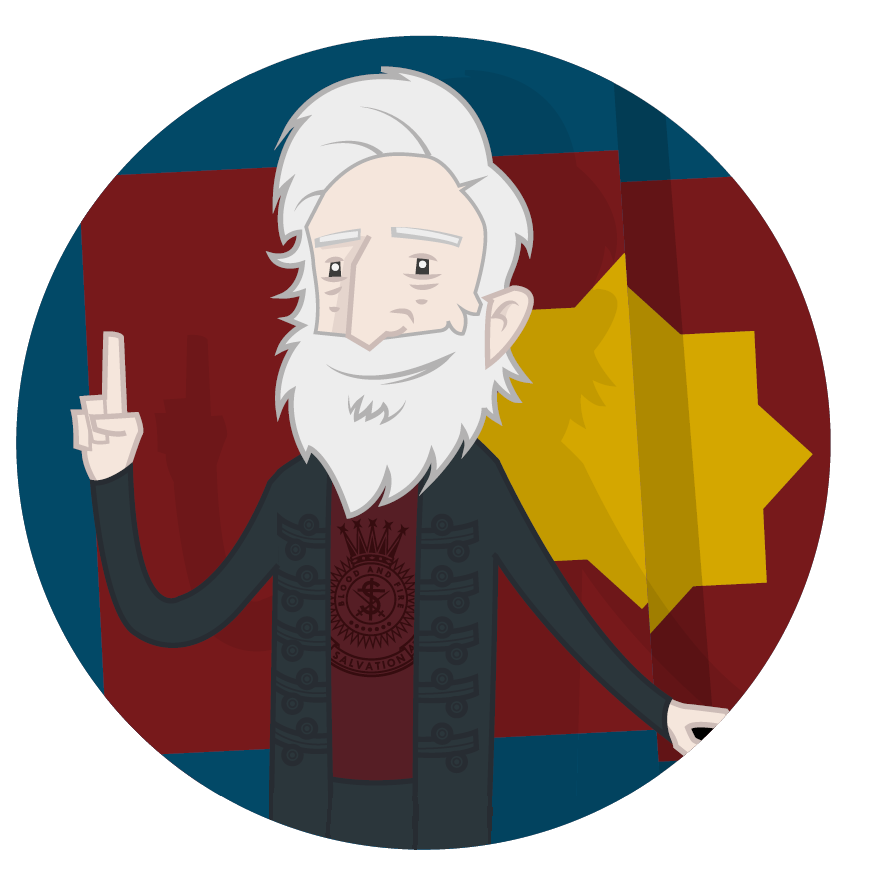 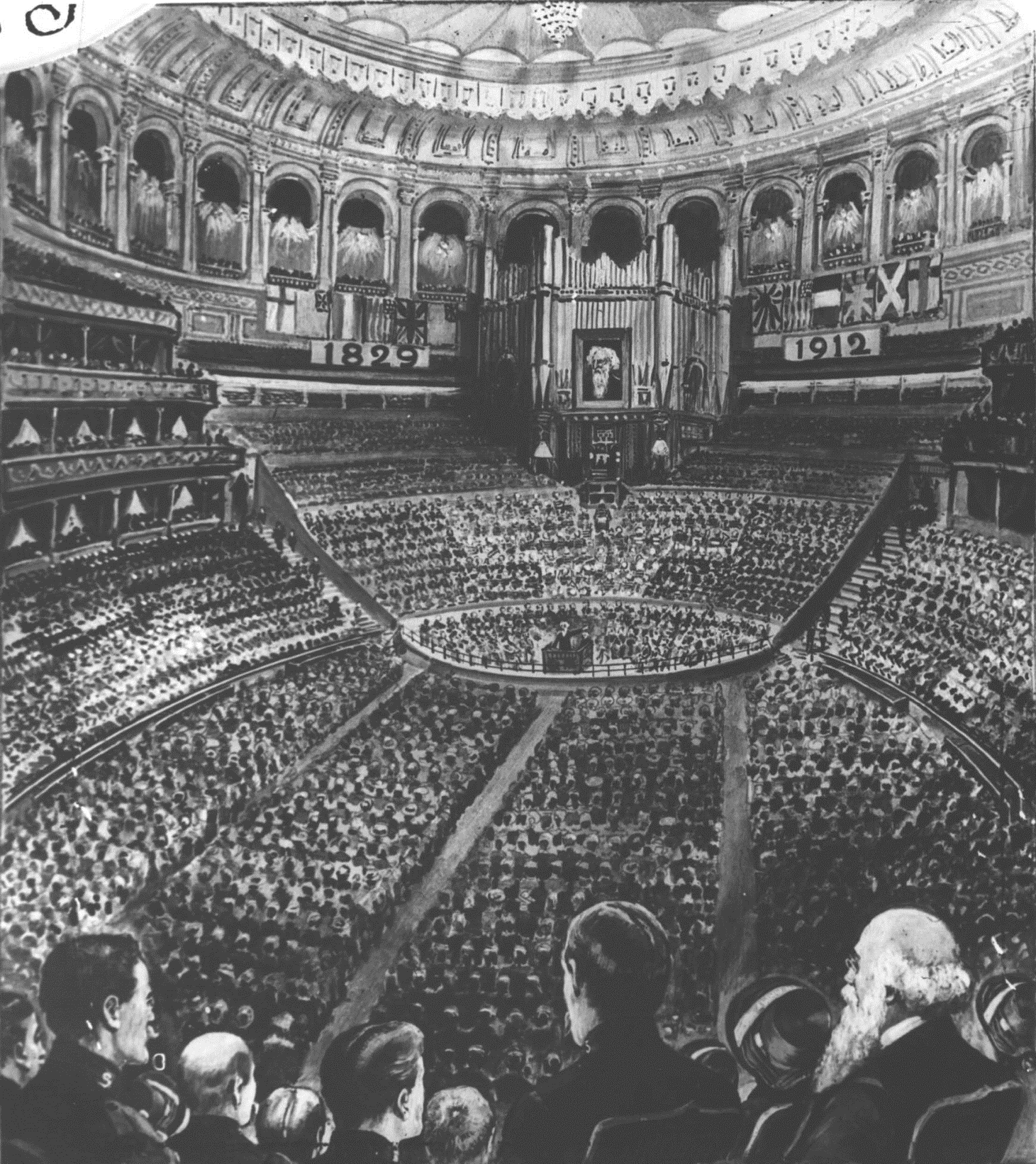 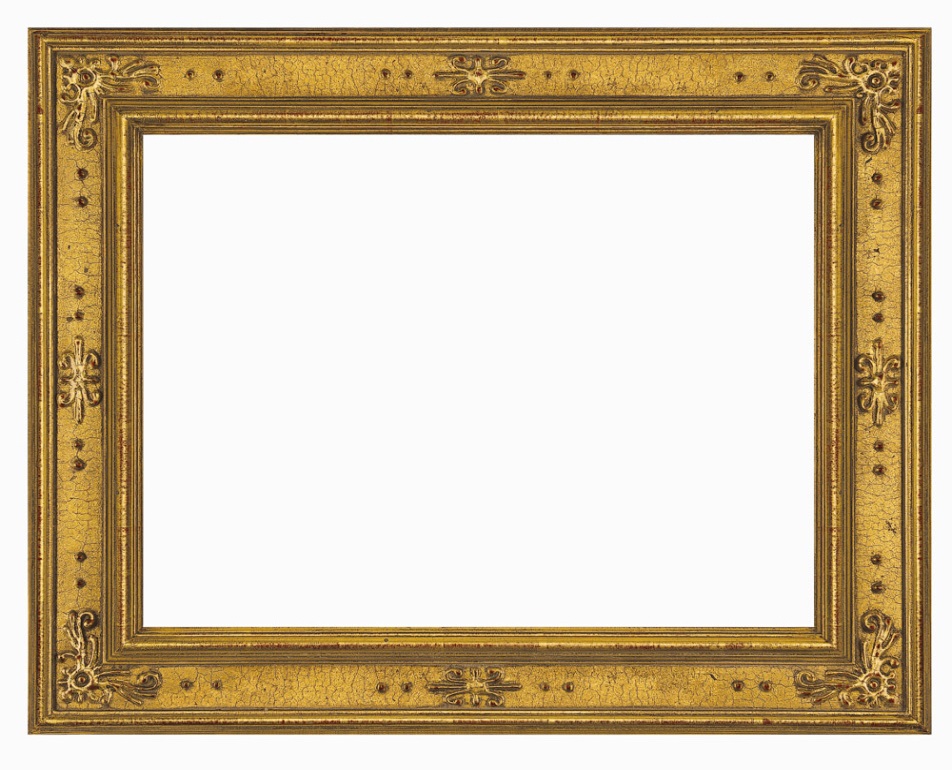 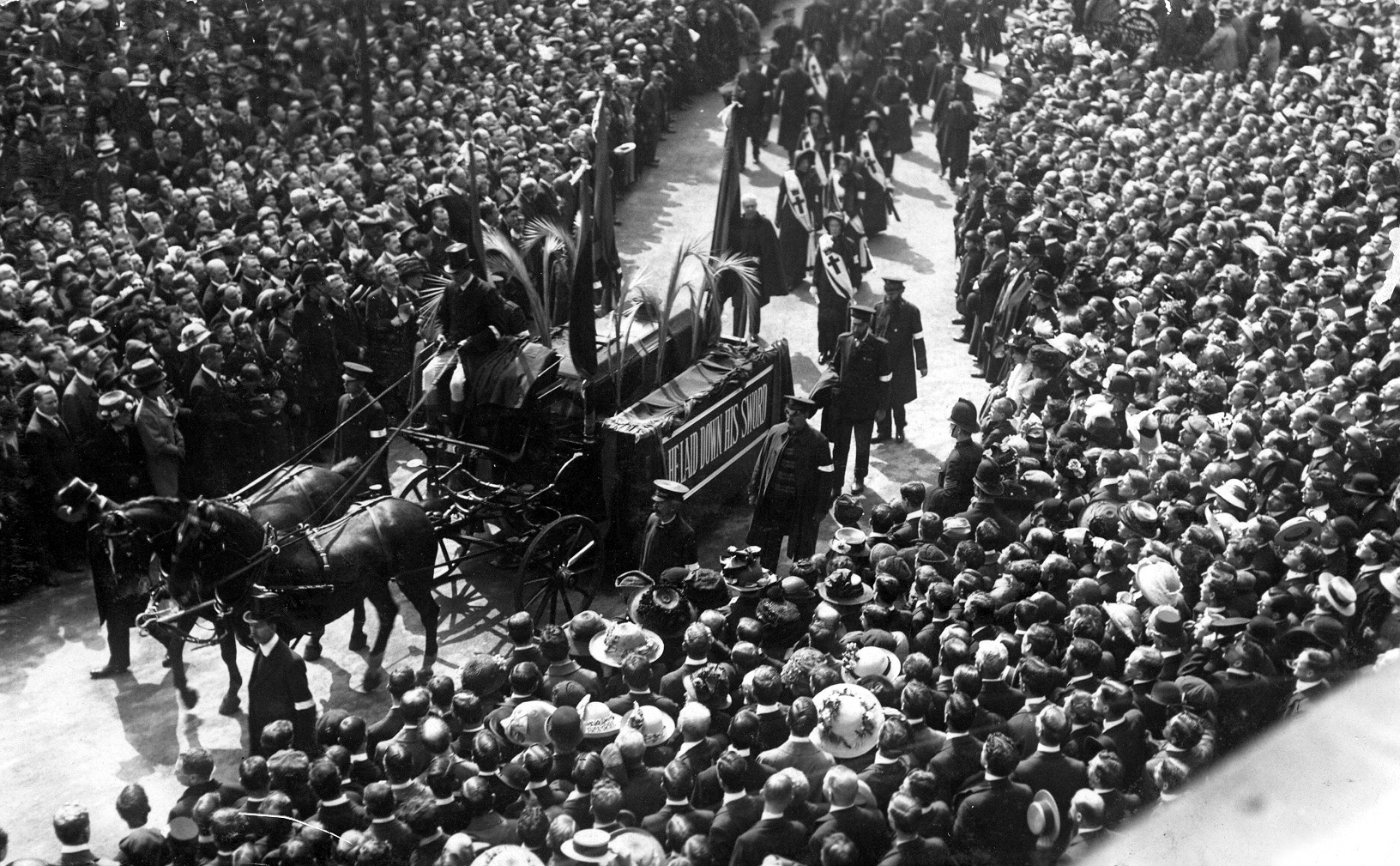 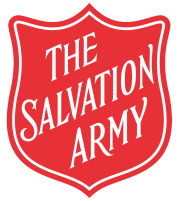 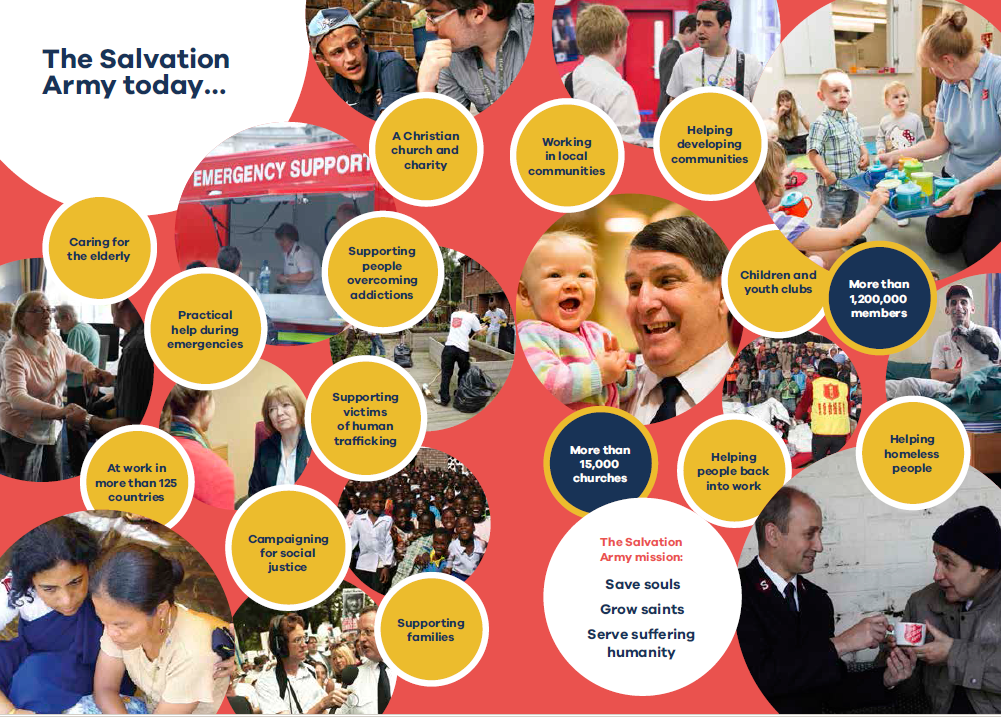 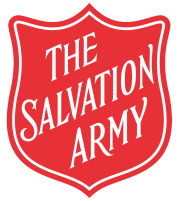